Eisstockschiessen
Neues Datum !!  Donnerstag, 18. Januar 2024Zeit: 18.30 Uhr – 20.00 UhrEisfeld Erlenmoos, WollerauKosten je nach Anzahl Personen ca. CHF 15.00anschliessend gemütliches beisammensein im Böni-Hüttli, Erlenmoosauf Bestellung gibt es:Hot Dog, Schinkenkäse-ToastRaclette oder FondueFrauengemeinschaft Freienbach, Wilen, BächAnmeldung bis spätestens Freitag, 12. Januar 2024 bei Monika Höfliger 079 300 39 13 oder hoefliger.monika@bluewin.ch
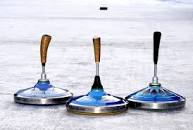 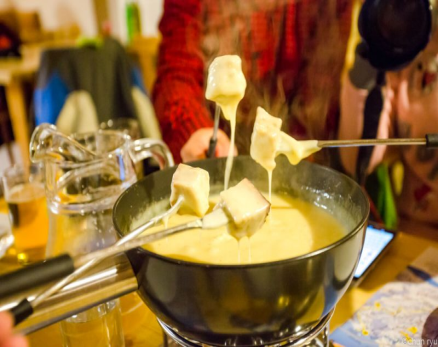 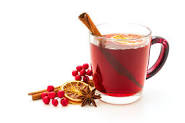